q-value (-log10)
Figure S5
0
2
4
6
8
10
A
B
2
CSPG4 mRNA
(log2-ratio)
1
CSPG4
high vs. low
0
-1
CSPG4-low
CSPG4-high
-2
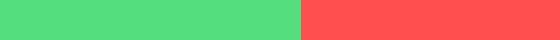 chr 1
chr 3
chr 5
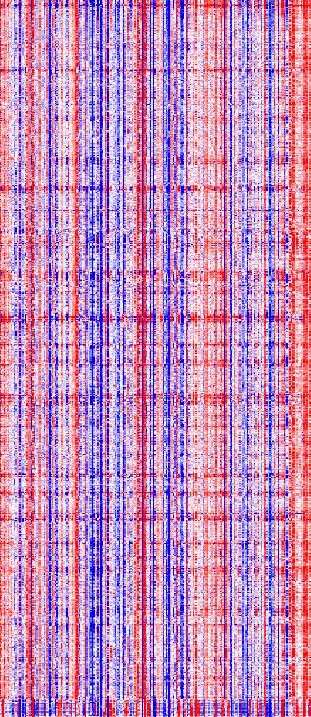 chr 7
chr 9
scale
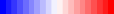 >2
<-2
chr 11
chr 13
chr 15
chr 17
chr 19
chr 21
chr X
Student, t-test
0